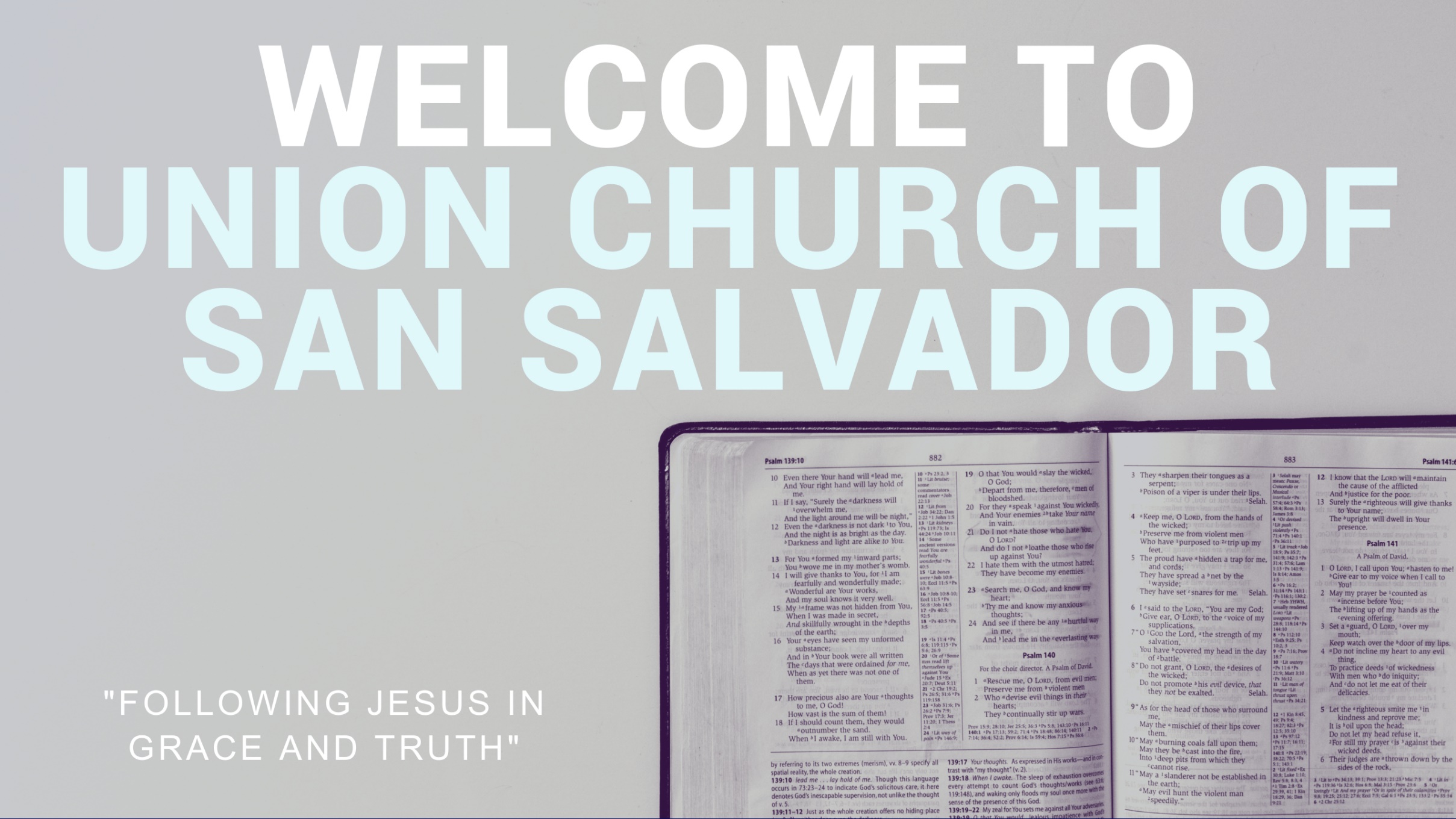 O Come To The Altar
Are you hurting and broken within?Overwhelmed by 
The weight of your sin?Jesus is calling
Have you come to the end of yourselfDo you thirst for a drink from the well?Jesus is calling
O come to the altarThe Father's arms are open wideForgiveness was bought withThe precious blood of Jesus Christ
Leave behind your regrets 
And mistakesCome today there’s no reason to waitJesus is calling
Bring your sorrows 
And trade them for joyFrom the ashes a new life is bornJesus is calling
O come to the altarThe Father's arms are open wideForgiveness was bought withThe precious blood of Jesus Christ
O come to the altarThe Father's arms are open wideForgiveness was bought withThe precious blood of Jesus Christ
Oh what a saviorIsn't He wonderful?Sing hallelujah, Christ is risen
Bow down before HimFor He is Lord of allSing Hallelujah, Christ is risen
Oh what a saviorIsn't He wonderful?Sing hallelujah, Christ is risen
Bow down before HimFor He is Lord of allSing Hallelujah, Christ is risen
O come to the altarThe Father's arms are open wideForgiveness was bought withThe precious blood of Jesus Christ
Sovereign
Sovereign in the mountain airSovereign on the ocean floorWith me in the calmWith me in the storm
Sovereign in my greatest joySovereign in my deepest cryWith me in the darkWith me at the dawn
In Your everlasting armsAll the pieces of my lifeFrom beginning to the endI can trust You
In Your never failing loveYou work everything for goodGod, whatever comes my wayI will trust You
Sovereign in the mountain airSovereign on the ocean floorWith me in the calmWith me in the storm
Sovereign in my greatest joySovereign in my deepest cryWith me in the darkWith me at the dawn
In Your everlasting armsAll the pieces of my lifeFrom beginning to the endI can trust You
In Your never failing loveYou work everything for goodGod, whatever comes my wayI will trust You
God, whatever comes my wayI will trust You
All my hopes, all I needHeld in Your handsAll my life, all of meHeld in Your handsAll my fears, all my dreamsHeld in Your hands
All my hopes, all I needHeld in Your handsAll my life, all of meHeld in Your handsAll my fears, all my dreamsHeld in Your hands
In Your everlasting armsAll the pieces of my lifeFrom beginning to the endI can trust You
In Your never failing loveYou work everything for goodGod, whatever comes my wayI will trust You
God, whatever comes my wayI will trust You
God, whatever comes my wayI will trust You
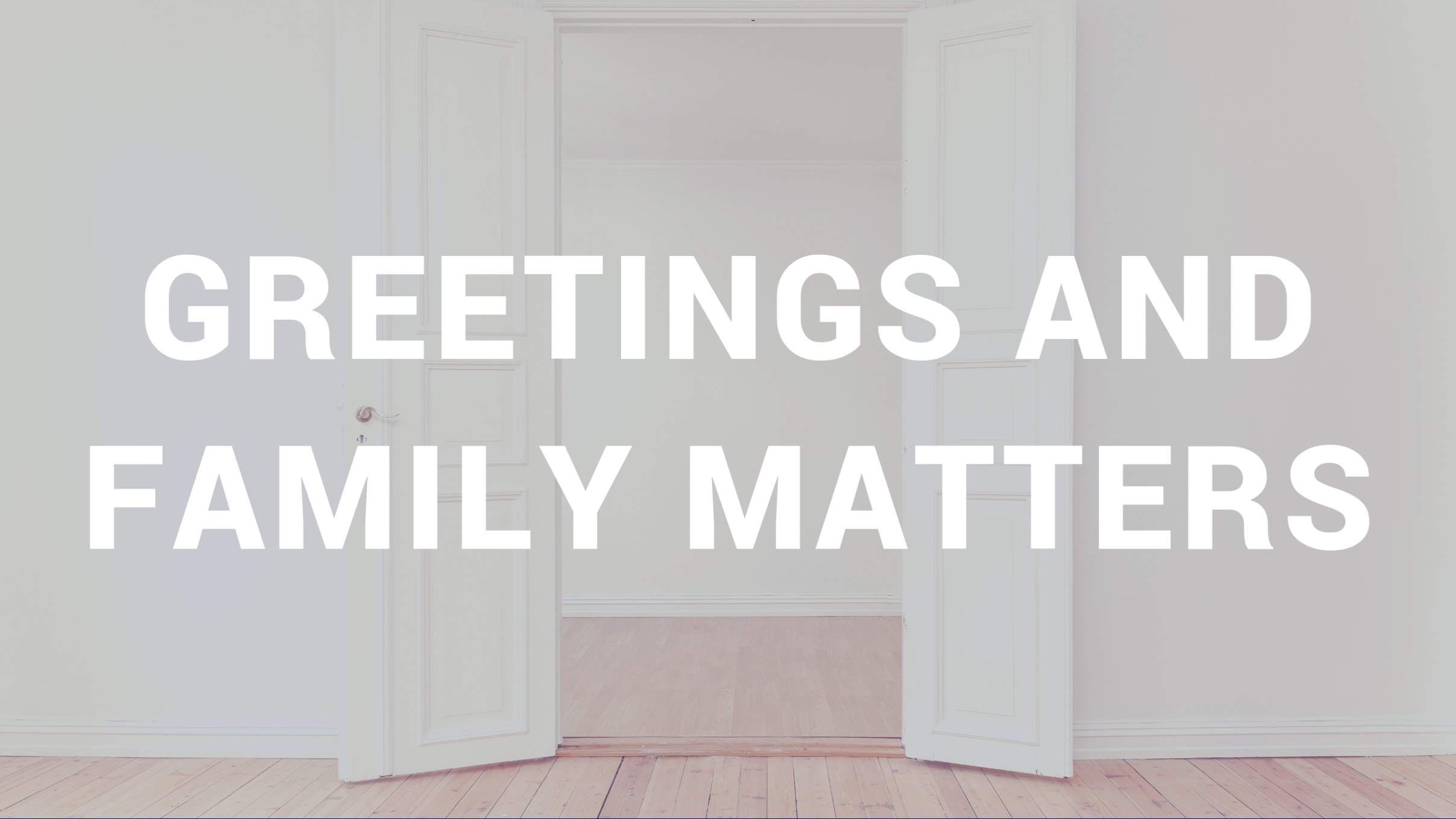 How Great is Our God
The splendor of a King, 
clothed in majesty
Let all the earth rejoiceAll the earth rejoice
He wraps himself in Light, 
and darkness tries to hide
And trembles at His voiceTrembles at His voice
How great is our God
Sing with me
How great is our God
And all will see how great 
How great is our God
Age to age He stands
And time is in His hands
Beginning and the end
Beginning and the end
The Godhead Three in OneFather, Spirit, Son
The Lion and the Lamb
The Lion and the Lamb
How great is our God
Sing with me
How great is our God
And all will see how great 
How great is our God
Name above all names
Worthy of our praise
My heart will sing
How great is our God
How great is our God
Sing with me
How great is our God
And all will see how great 
How great is our God
How great is our God
Sing with me
How great is our God
And all will see how great 
How great is our God
How He Loves Us
He is jealous for me Love's like a hurricane 
I am a tree bending beneath 
The weight of His wind and mercy
When all of a sudden 
I am unaware of these afflictions
Eclipsed by glory
And I realize just
How beautiful you are
And how great your
Affections are for me
Oh, how He loves us so Oh, how He loves us How He loves us so
So we are His portion 
And He is our prize Drawn to redemption 
By the grace in His eyes If grace is an ocean
We're all sinking
So heaven meets earth
 like an unforeseen kiss
 and my heart turns violently
 inside of my chest
I don't have time to maintain
These regrets when
I think about the way
That he loves us Oh, how He loves us Oh, how He loves us Oh, how He loves
Yeah he loves us Oh, how He loves us Oh, how He loves us Oh, how He loves
That he loves us Oh, how He loves us Oh, how He loves us Oh, how He loves
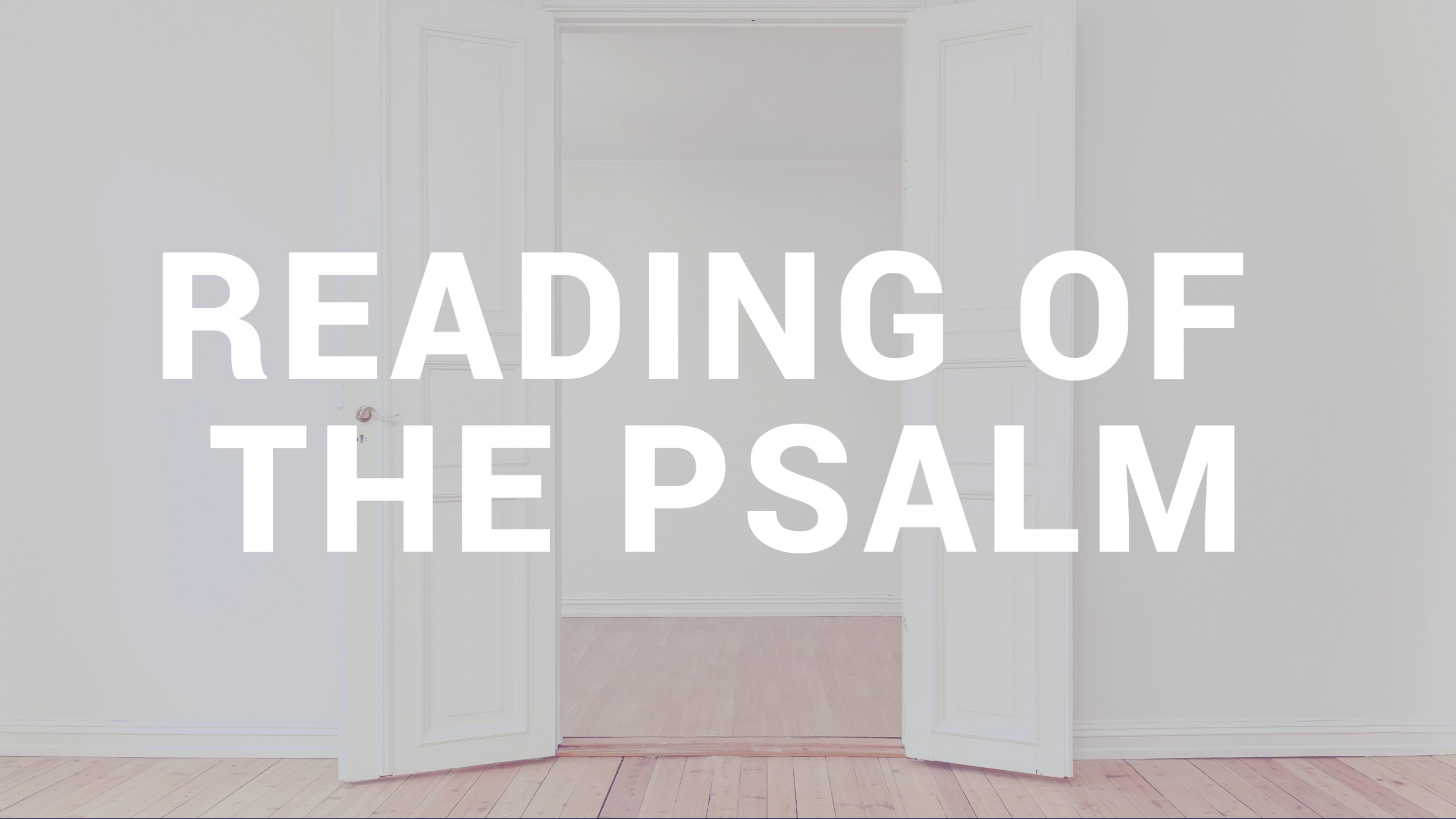 Psalm 57
That You May Know!
Do you have eternal life?
Everyone who believes that Jesus is the Christ has been born of God, and everyone who loves the Father loves whoever has been born of Him. 														              															 1 John 5:1 ESV
By this we know that we love the children of God, when we love God and obey His commandments. 														              															 							1 John 5:2 ESV
For this is the love of God, that we keep His commandments. And His commandments are not burdensome. 														              	    1 John 5:3 ESV
For everyone who has been born of God overcomes the world. 	And this is the victory that has overcome the world—our faith.													              	    1 John 5:4 ESV
…through Whom we have received grace and apostleship to bring about the obedience of faith for the sake of His name among all the nations.													              	    												Romans 1:5 ESV
Who is it that overcomes the world except the one who believes that Jesus is the Son of God?													               1 John 5:5 ESV
This is He who came by water and blood—Jesus Christ; not by the water only but by the water and the blood.  And the Spirit is the one who testifies, because the Spirit is the truth.													                        1 John 5:6 ESV
For there are three that testify: the Spirit and the water and the blood; and these three agree.													              1 John 5:7-8 ESV
If we receive the testimony of men, the testimony of God is greater, for this is the testimony of God that He has borne concerning His Son.													           1 John 5:9 ESV
Whoever believes in the Son of God has the testimony in himself.  Whoever does not believe God has made Him a liar, because he has not believed in the testimony that God has borne concerning His Son.													           1 John 5:10 ESV
And this is the testimony, that God gave us eternal life, and this life is in His Son.													           														  1 John 5:11 ESV
Whoever has the Son has life; whoever does not have the Son of God does not have life.												           														  								  1 John 5:12 ESV
I write these things to you who believe in the name of the Son of God, that you may know that you have eternal life.												           														  								       1 John 5:13 ESV
And this is the confidence that we have toward Him, that if we ask anything according to His will He hears us.												           														 1 John 5:14 ESV
You do not have, because you do not ask.												           														 James 4:2b ESV
And if we know that He hears us in whatever we ask, we know that we have the requests that we have asked of Him. 														              															                  1 John 5:15 ESV
If anyone sees his brother committing a sin not leading to death, he shall ask and God will give him life—to those who commit sins that do not lead to death												             1 John 5:16 ESV
There is sin that leads to death; I do not say that one should pray for that. 														              														 1 John 5:16 ESV
All wrongdoing is sin, but there is sin that does not lead to death.														              														             1 John 5:17 ESV
We know that everyone who has been born of God does not keep on sinning, but he who was born of God protects him, and the evil one does not touch him.														            1 John 5:18 ESV
We know that we are from God, and the whole world lies in the power of the evil one.														                 1 John 5:19 ESV
And we know that the Son of God has come and has given us understanding, so that we may know Him who is true; and we are in Him who is true, in His Son Jesus Christ. 													                 															1 John 5:20 ESV
He is the true God and eternal life.														          1 John 5:20 ESV
Little children, keep yourselves from idols.														             														   1 John 5:21 ESV
Jesus is the true God and in Him 		we have eternal life!
Mighty To Save
Everyone needs compassion
A love that's never failing
Let mercy fall on me
Everyone needs forgiveness
The kindness of a Savior
The hope of nations
Savior he can move the mountains
My God is mighty to save
He is mighty to save
Forever author of salvation
He rose and conquered the grave
Jesus conquered the grave
So take me as you find me
All my fears and failures
Fill my life again
I give my life to follow
Everything I believe in
Now I surrender
Savior he can move the mountains
My God is mighty to save
He is mighty to save
Forever author of salvation
He rose and conquered the grave
Jesus conquered the grave
Savior he can move the mountains
My God is mighty to save
He is mighty to save
Forever author of salvation
He rose and conquered the grave
Jesus conquered the grave
Shine your light
And let the whole world see
We're singing for the glory
Of the risen king Jesus
Shine your light
And let the whole world see
We're singing for the glory
Of the risen king Jesus
Shine your light
And let the whole world see
We're singing for the glory
Of the risen king Jesus
Savior he can move the mountains
My God is mighty to save
He is mighty to save
Forever author of salvation
He rose and conquered the grave
Jesus conquered the grave
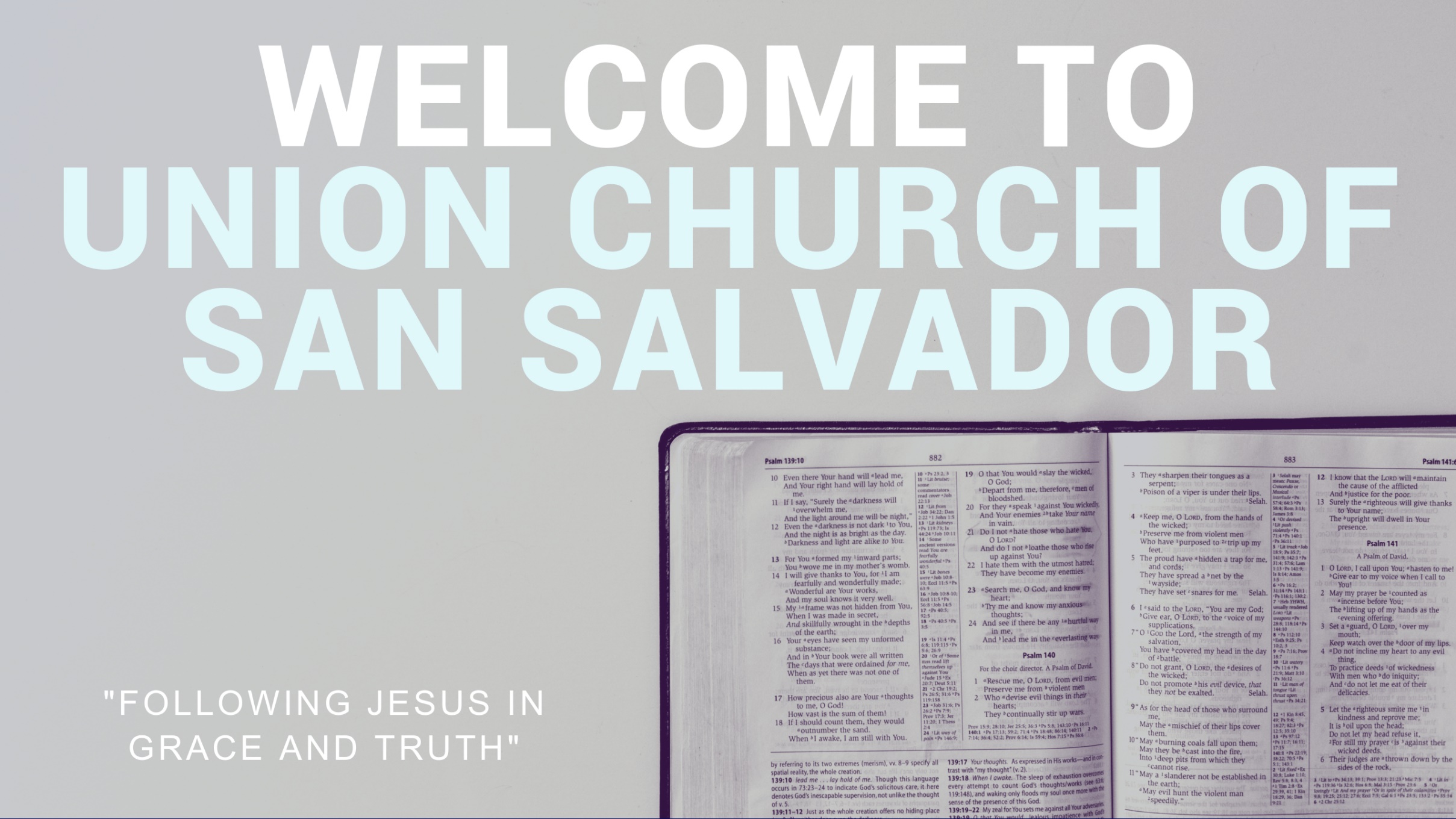